T06
BASIC LEAN TRAINING
Principle 6
People and the culture of the working environment
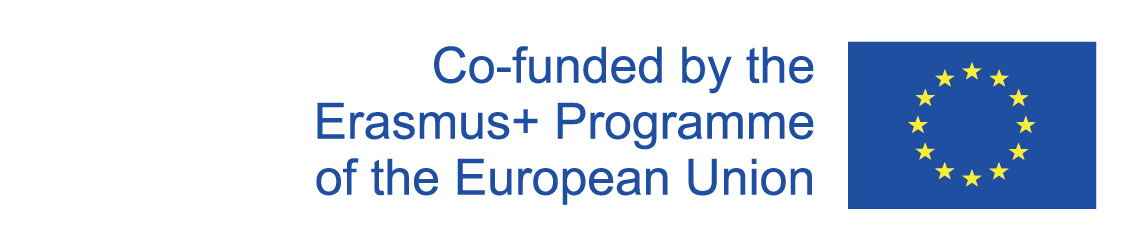 The European Commission's support for the production of this publication does not constitute an endorsement of the contents, which reflect the views only of the authors, and the Commission cannot be held responsible for any use which may be made of the information contained therein.
Objectives
The objectives of this chapter are:
For any lean implementation the most important thing is the organisational culture, the leadership and the way of thinking which will lead to commitment.
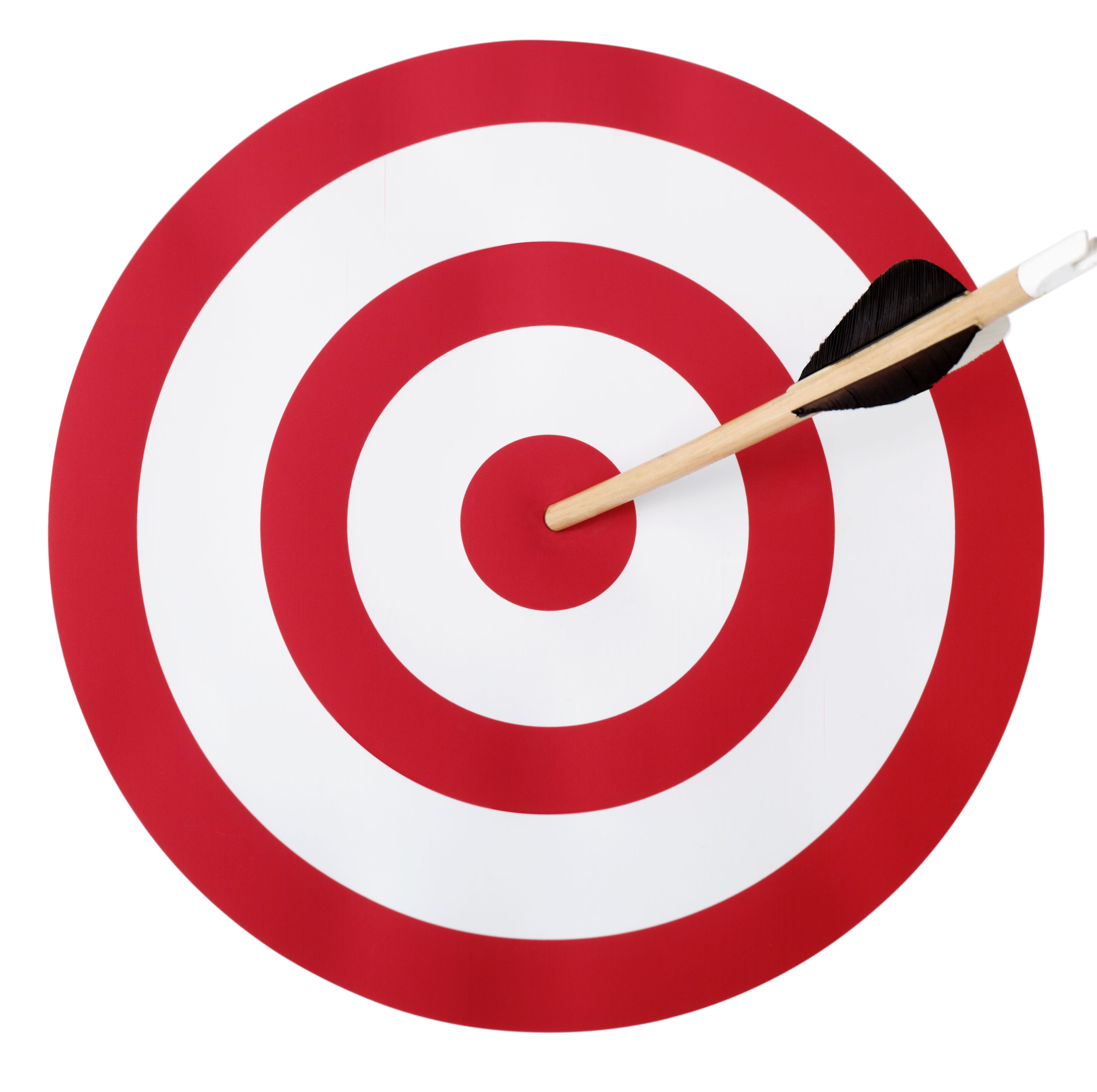 Lean is…
…a philosophy that improves work from the customer´s point of view.

… a respectful attitude and the way to act in the work environment (culture).

… an action strategy. This is how we achieve our goals together.

… a way to make things more efficient
Lean isn’t…
… a way to fire people

… based only on a list of tasks to do

… a substitute for poor management

… independent from your workforce
The goal is a satisfied customer
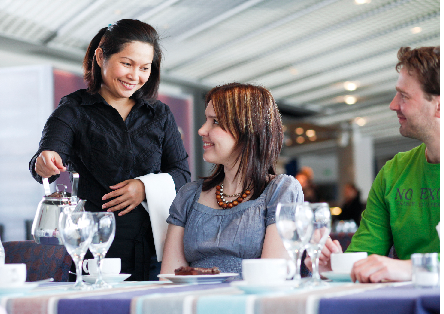 "We work together with Lean, with as little waste as possible. We do this according to the wishes of the customer and from the customer's point of view"
Lean results
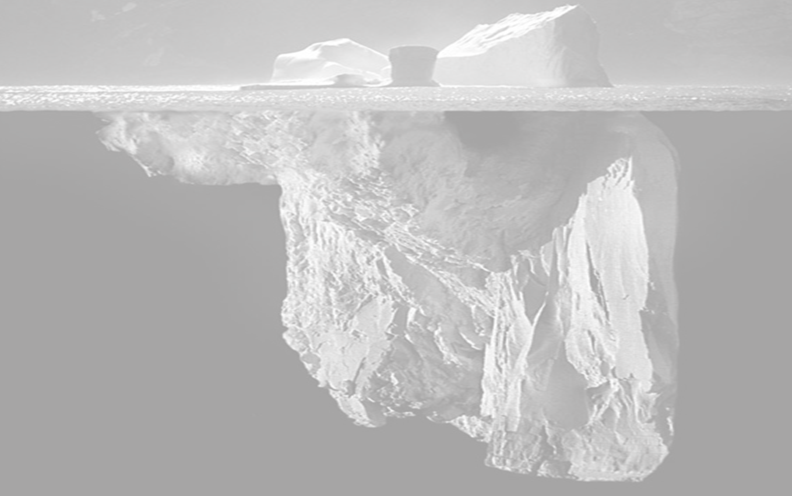 A fifth part of Lean's results is generated by Lean's tools


Most of the Lean results come from people:
attitudes
ways of thinking
respect for others
unspoken rules
of the work community's culture
good managament skills
People and the culture of the working environment
[Speaker Notes: Time managers spend on the team]
People and the culture of the working environment
[Speaker Notes: Time managers spend on the team]
People and the culture of the working environment
Blaim
Ego
Mistrust
Cynicism
Sarcasm
Ambiguity
Subjectivity
Negativity
…..
Trust
Honesty
Openness
Consciousness
Respect
Observation
Objectivity
Know how to listen
…..
People and the culture of the working environment
Lean sustainability
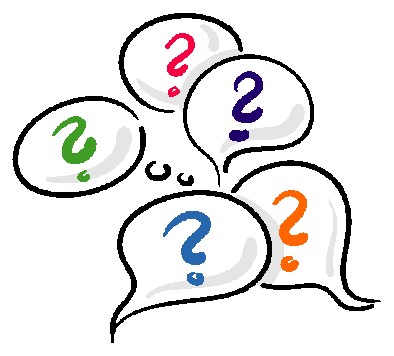 FAQ’s:
At the beginning….
Where should I start? 
Is there any roadmap I can follow?
What does "Lean thinking" involve?
Who should I involve?
Is it only applicable to the factory shop floor?
Is it only applicable to production companies?
What will be the benefits?
Will it make me more profitable?
People and the culture of the working environment
Lean sustainability
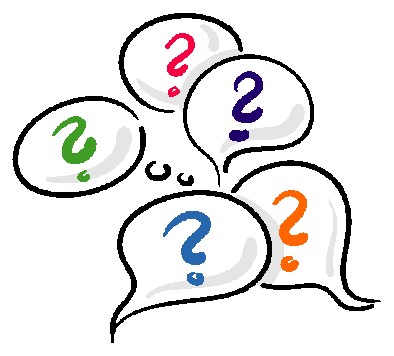 FAQ’s:
During…
How long does it take until benefits start appearing?
How long does it take until the benefits start to disappear?
Why did people begin to lose their enthusiasm?
What is the secret to sustainability?
What is the difference between managing and leading Lean change?
How do we ensure that the workforce continues to "buy" Lean?
[Speaker Notes: Add the explanations]
Lets work together and improve
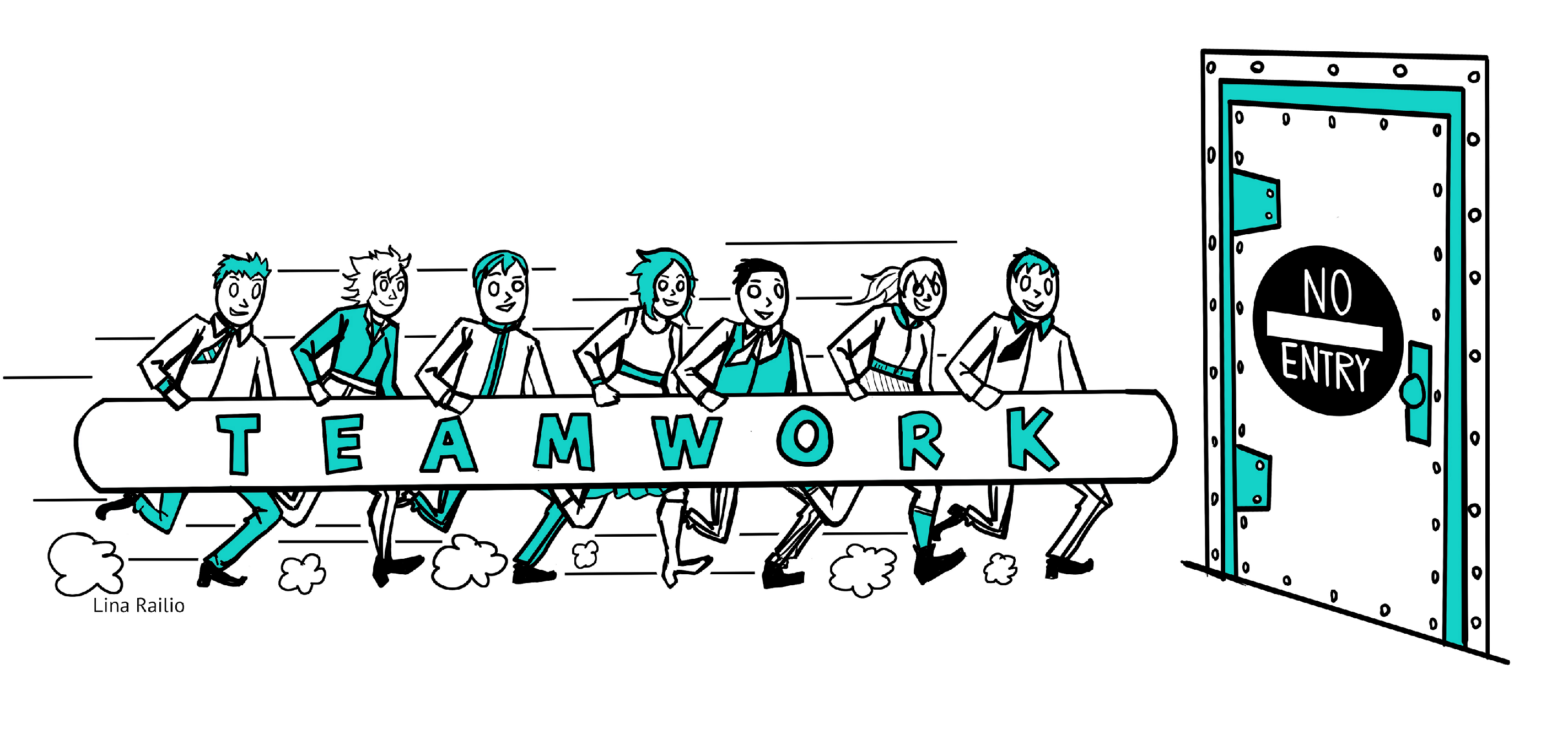 You
can´t
[Speaker Notes: At this moment it will be done the 2nd and 3rd round of the Ball Game (T00B-Gb)]
Other exercises
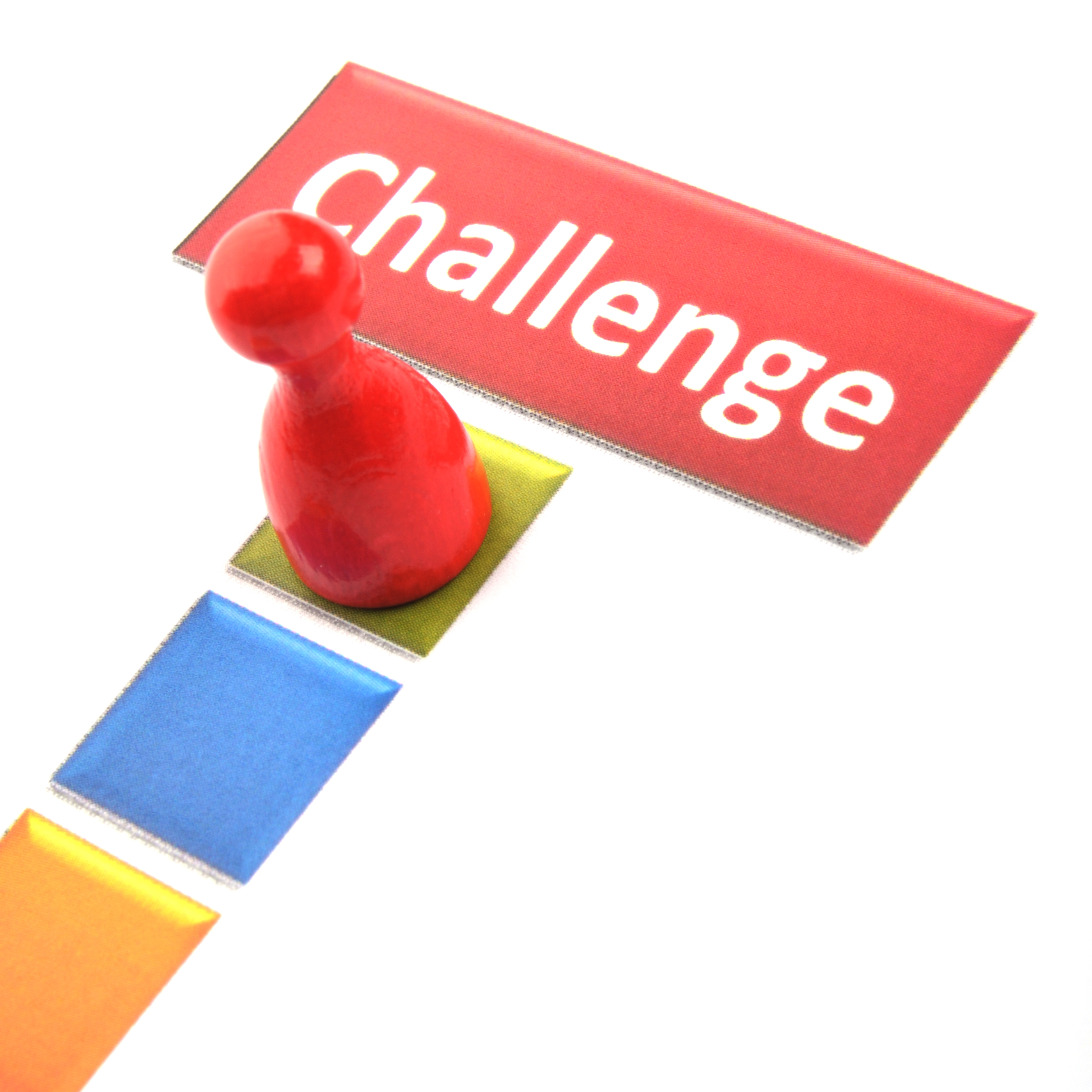 Ball Game
(rounds 2 and 3)
[Speaker Notes: Ball Game (T00B-Gb)]
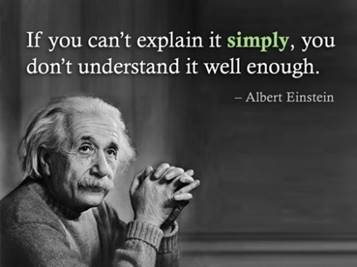 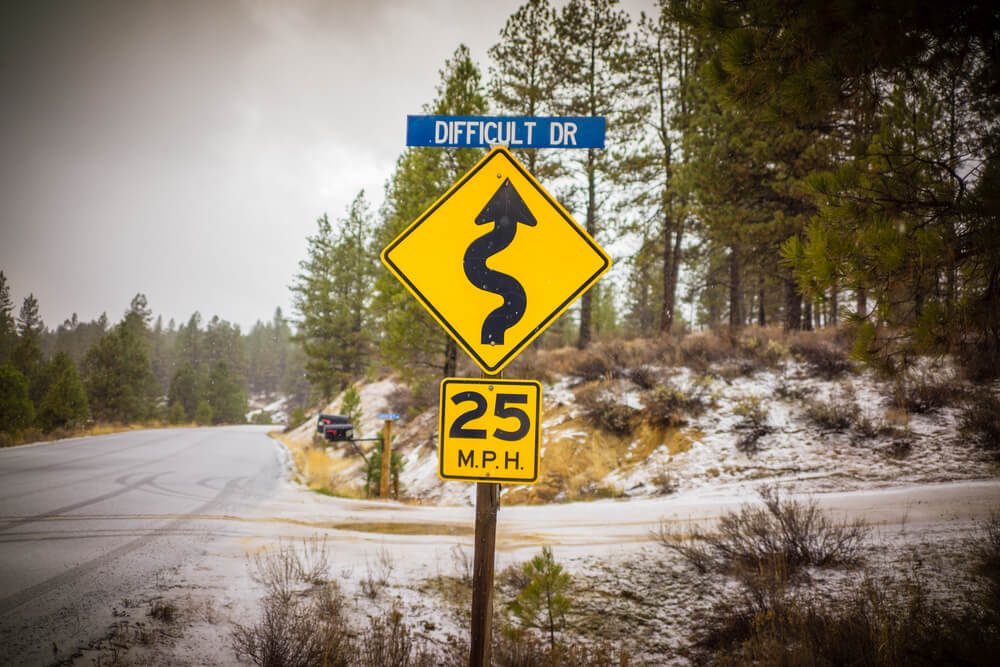 ”We do not try to run faster, but we decided to walk a shorter distance”    
Taiichi Ohno–Toyota. Inventor of JIT system
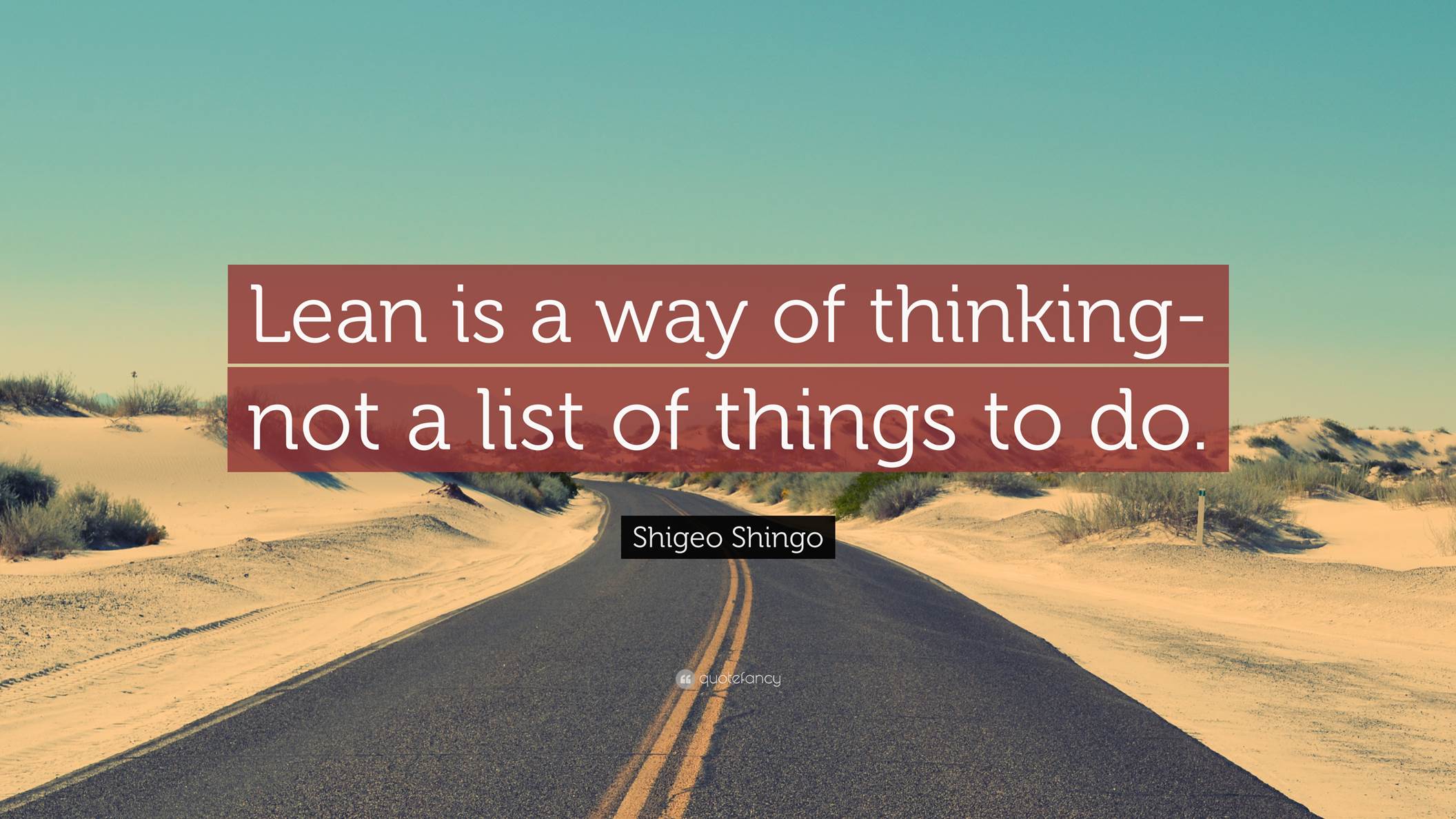 LEAN FOR WORK AND LEAN FOR LIFE
Train the trainer to teach Lean skills in VET